MESA DE TRABAJO GREMIAL2022Ministerio de Salud Chile
Departamento de Relaciones Laborales
Relaciones Laborales 
en la Nueva Administración
Julio Salgado
Cristian Gutiérrez
Virginia Sánchez
Cristian Andrade
“entendemos por relaciones laborales el conjunto de relaciones que se dan, en el mundo del trabajo, entre los sujetos individuales y colectivos que están vinculados entre sí por el trabajo dependiente” (Frías, 2001:27)
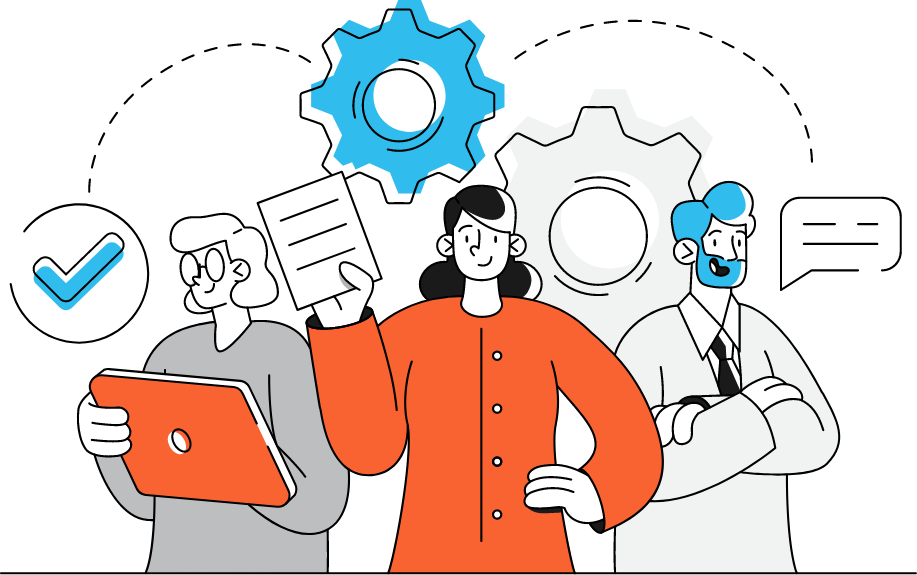 Gobierno de Chile | Ministerio del Interior
Relaciones Laborales 
en la Nueva Administración
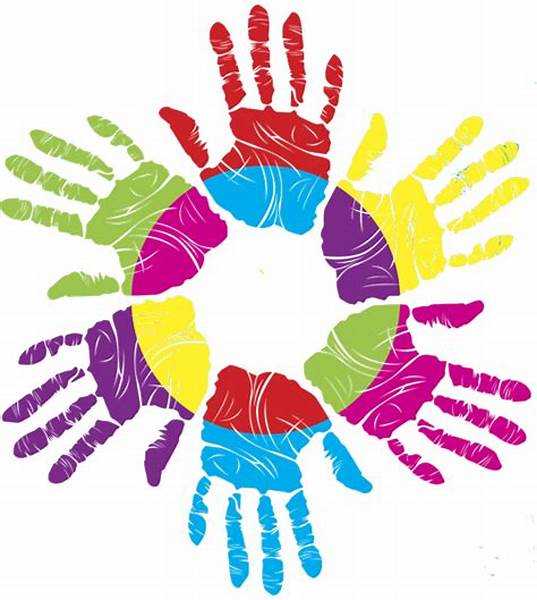 1.- Derechos Humanos
Pilares Fundamentales
“Resulta necesario permear toda la estructura del Estado con un enfoque de derechos. Para ello, la Subsecretaría de DDHH deberá coordinarse con los demás ministerios y servicios para que se cumplan los principios de igualdad y no discriminación, participación social, acceso a la justicia, transparencia y rendición de cuentas, cautelando la inclusión de la perspectiva de género y diversidad, así como la protección prioritaria de grupos en situación de discriminación histórica”
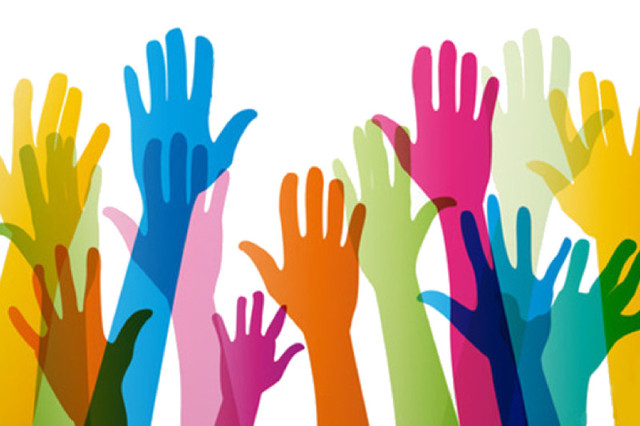 “Chile necesita construir un nuevo modelo de relaciones laborales para mejorar la calidad de su democracia. Para ello será necesario equilibrar el poder de los actores del mundo del trabajo. Reconocemos la huelga como un instrumento de la organización de los y las trabajadoras para la defensa de sus intereses (…) El mundo del trabajo debe impulsar procesos amplios de diálogo social que incluyan a trabajadores, empleadores, gobierno y la sociedad civil en su conjunto, para abordar las problemáticas del mundo del trabajo”
2.- Democracia
Gobierno de Chile | Ministerio del Interior
Relaciones Laborales 
en la Nueva Administración
CAPACITACIÓN
garantizar que el 1% asignado a capacitación sea ejecutado con pertinencia y calidad.
Ejes de Gobierno para el Sector Salud
INCENTIVO AL RETIRO
Proyecto de Ley al Congreso, que dé continuidad al programa de Incentivo al retiro al sector salud, actualmente vigente
ENCASILLAMIENTO
Aseguraremos el cumplimiento del marco legal con respecto al proceso de encasillamiento, para asegurar la progresión en la carrera funcionaria
CARRERA FUNCIONARIA
Mesa de trabajo con las organizaciones sindicales, para optimizar las condiciones de estabilidad laboral, considerando remuneraciones y otros incentivos durante la progresión en la vida laboral
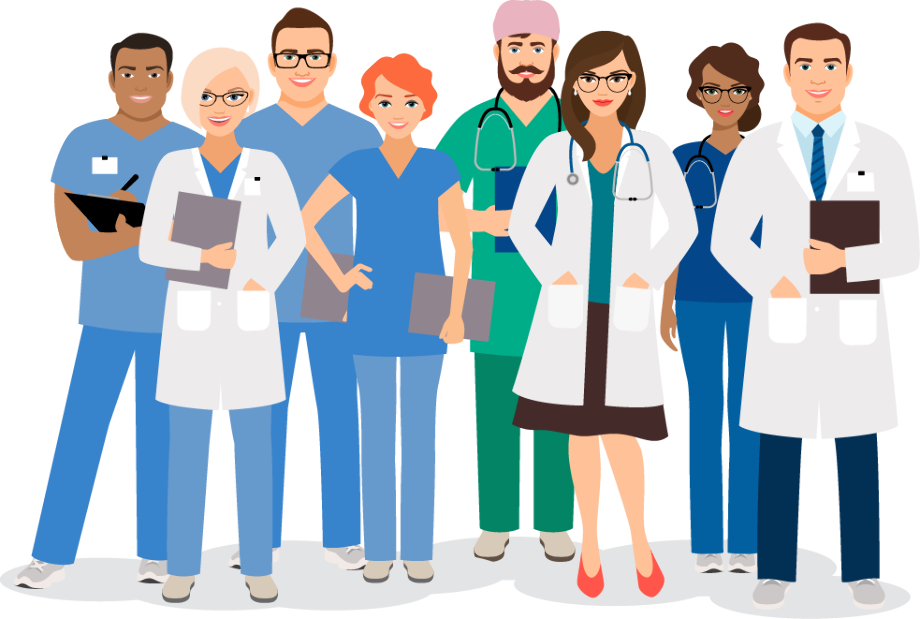 Gobierno de Chile | Ministerio del Interior
Mesa de trabajo Sector Salud.
Objetivo general: 
Constituir una instancia de participación vinculante entre el Ministerio de Salud y las confederaciones y federaciones nacionales de funcionarios con el fin de abordar temas de interés gremial a corto y largo plazo.

Objetivos específicos: 
Generar un espacio de retroalimentación entre los lineamientos ministeriales y las propuestas de las asociaciones de funcionarios/as. 
Acordar políticas en materia Gestión y Desarrollo de las Personas, y líneas de trabajo respecto a un nuevo modelo de salud. 
Acordar, en el corto y mediano plazo, medidas de acción/intervención orientadas a mejorar las condiciones laborales de los funcionarios. 
Elaborar, en aquellas materias que impliquen presupuesto, un plan trienal de mejoras laborales (2023-2025).
Gobierno de Chile  / Ministerio de Salud
Descripción
Carácter vinculante. 

 Funcionamiento periódico.

 Cronograma de trabajo.

 Registro.
Gobierno de Chile | Ministerio del Interior
Temas y subtemas
Gobierno de Chile | Ministerio del Interior
Estructura
Composición 

Participantes
Representantes del Ministerio de Salud
Confederaciones o federaciones nacionales
Referentes técnicos
Departamento de Relaciones Laborales

Rol Secretario Ejecutivo
Gobierno de Chile | Ministerio del Interior
Estructura
2. Organización 

Dos jornadas de trabajo con duración de 1 hora 45 minutos.
Exposiciones
Ronda de intervenciones
Ronda de replicas
Gobierno de Chile | Ministerio del Interior
Estructura
3. Funcionamiento

Sesiones cada 14 días
Oficialización de 1 miembro titulares y 1 suplente
Registro de reuniones
Convocatorias con a lo menos 72 horas de anticipación
Gobierno de Chile | Ministerio del Interior
Estructura
4. Implementación de acuerdos. 

Cada reunión considerará el establecimientos de acuerdos
Elaboración de informe final de acuerdos
Plan de mejoras laborales
Mecanismo de seguimientos
Gobierno de Chile | Ministerio del Interior
Cronograma
Gobierno de Chile | Ministerio del Interior